ГБУЗ РБ Больница скорой медицинской помощи г. Уфа
ПРОФИЛАКТИКА ПИЕЛОНЕФРИТА
Выполнила: Кунафина А. Ф., 
Врач-уролог  урологического отделения
 I категории
Пиелонефрит  — воспалительное заболевание почек преимущественно бактериальной этиологии, характеризующееся поражением почечной лоханки, чашечек и паренхимы почки
.
ЭПИДЕМИОЛОГИЯ
Заболеваемость среди взрослых —
0,82-1,46  случаев на 1000 населения в год

Заболеваемость среди детей –
7,3-27,5 случаев на 1000 населения год
ГЕНДЕРНАЯ ЭПИДЕМИОЛОГИЯ: Женщины страдают пиелонефритом в 4 -5 раз чаще мужчин
Беременность (особенно после 20 недель)
Возраст до 40 лет
Пиелонефрит опасные периоды у женщин
ПИЕЛОНЕФРИТ У МОЛОДЫХ МУЖЧИН
Преимущественные причины:
-мочекаменная болезнь, 
-хронический простатит, 
-стриктурой уретры, 
-различные аномалии развития почек и мочевых путей.
МУЖЧИНЫ В ПОЖИЛОМ ВОЗРАСТЕПричина увеличения заболеваемости – инфравезикальная обструкция.(аденома простаты, рак простаты)
ПУТИ ИНФИЦИРОВАНИЯ ПОЧКИ
1) гематогенный; 
2) восходящим по просвету мочевых путей; 
3) восходящим по стенке мочевых путей; 
4) лимфогенным.
ВОЗБУДИТЕЛЬ ПЕРВИЧНОГО ПИЕЛОНЕФРИТА
E. coli -75%
Proteus - 8%
Klebsiella - 6%
Enterococci - 3%
Staphylococci -3%
другие - 5%
СИМПТОМАТИКА ОСТРОГО ПИЕЛОНЕФРИТА
Общеклинические симптомы

Местные симптомы
ОБЩЕКЛИНИЧЕСКИЕ СИМПТОМЫ
высокая лихорадка;
потрясающие ознобы и проливные поты;
артралгии и миалгии;
головная боль, иногда спутанность сознания;
тошнота и рвота;
артериальная гипотония, картина бактериемического шока.
МЕСТНЫЕ СИМПТОМЫ
боль при пальпации области почек;
напряжение мышц передней брюшной стенки;
дизурия;
положительный симптом поколачивания.
Диагностика заболевания
Обращение к врачу-урологу
Общий анализ крови
Общий анализ мочи
УЗИ почек
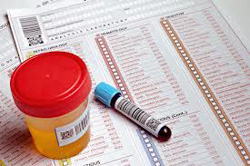 Изменения в общем анализе крови
-лейкоцитоз, сдвиг формулы влево;
-токсическая зернистость лейкоцитов;
-умеренное снижение уровня гемоглобина (в -тяжелых случаях);
-повышение СОЭ.
-лейкопения (плохой прогностический признак)
Изменения в анализах мочи
-олигоурия;
-монотонное повышение или снижение удельного веса мочи;
-протеинурия;
-лейкоцитурия (пиурия);
-микро-, макрогематурия;
-бактериурия;
-цилиндрурия (гиалиновые и эпителиальные, реже зернистые).
Изменения ультразвуковой картины
-увеличение в объеме пораженной почки;
-утолщение и уплотнение паренхимы;
-расширение чашечек и лоханок;
-уплотненные сосочки
-утолщение стенок ЧЛС
ЛЕЧЕНИЕ
Лечение пиелонефрита - комплексное!!!

-Антибактериальная терапия

-  Лечение вторичного пиелонефрита начинать с восстановления пассажа мочи!!!
ХИРУРГИЧЕСКОЕ ЛЕЧЕНИЕ (по данным ГБУЗ РБ БСМП г. Уфа)
ПРОФИЛАКТИКА ПИЕЛОНЕФРИТА
ЗОЖ
Профилактика ожирения
Гигиена женщин
Диспансерное наблюдение
Фитотерапия
Санаторно-курортное лечение
ЗОЖ
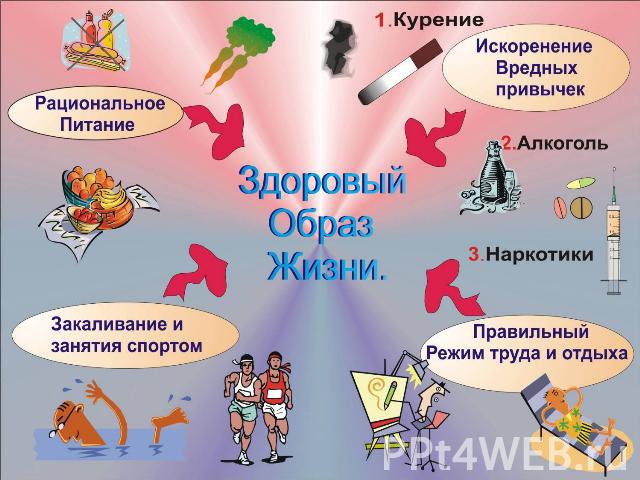 ОЖИРЕНИЕ!!!!!
ПРАВИЛЬНОЕ ПИТАНИЕ
ГИГИЕНА НАРУЖНЫХ ПОЛОВЫХ ОРГАНОВ
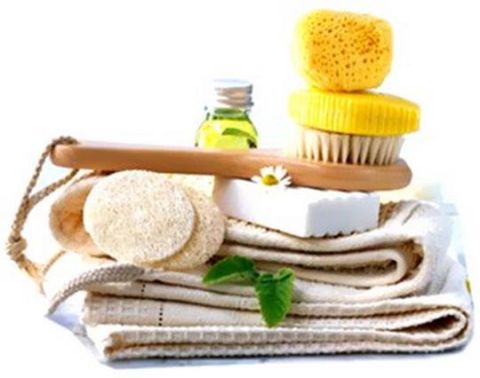 ДИСПАНСЕРИЗАЦИЯ
Режим щадящий с ограничением физической нагрузки
Диета стол № 7.
А/б терапия после выписки из стационара 14 дней. Затем переход на уросептики прерывистыми курсами по 10-14 дней.
Санация очагов хронической инфекции 2 раза в год.
Мониторинг УЗИ почек каждые 6мес.
ОАК,ОАМ ежемесячно при наличии хронического пиелонефрита.
ФИТОТЕРАПИЯ
Урологический сбор.
Лист  брусники.
Толокнянка
Ягоды брусники и клюквы.
Спорыш.
Кукурузное рыльце.
Хвощ полевой.
Почечный чай.
САНАТОРНО-КУРОРТНОЕ ЛЕЧЕНИЕ
Янган-Тау.
Курорт Хисар(Болгария).
ФЬЮДЖИ ( ИТАЛИЯ)
КУРОРТЫ ЖЕЛЕЗНОВОДСКА(КАВКАЗСКИЕ МИНЕРАЛЬНЫЕ ВОДЫ)
Спасибо за внимание